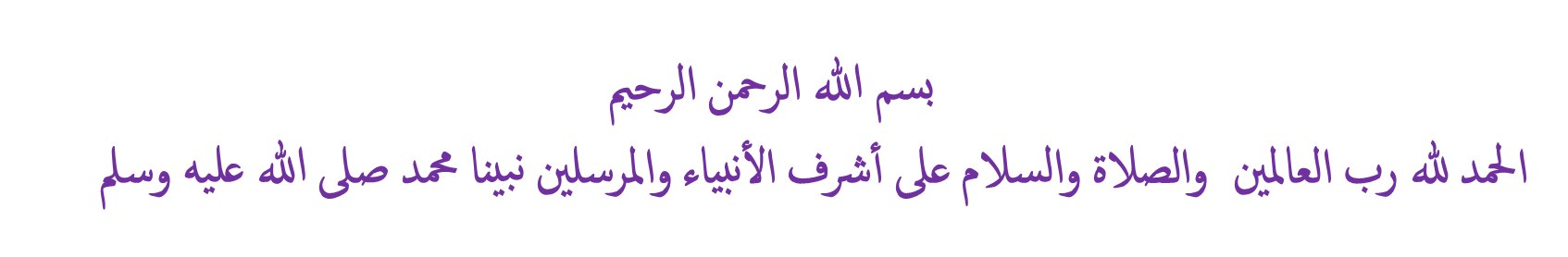 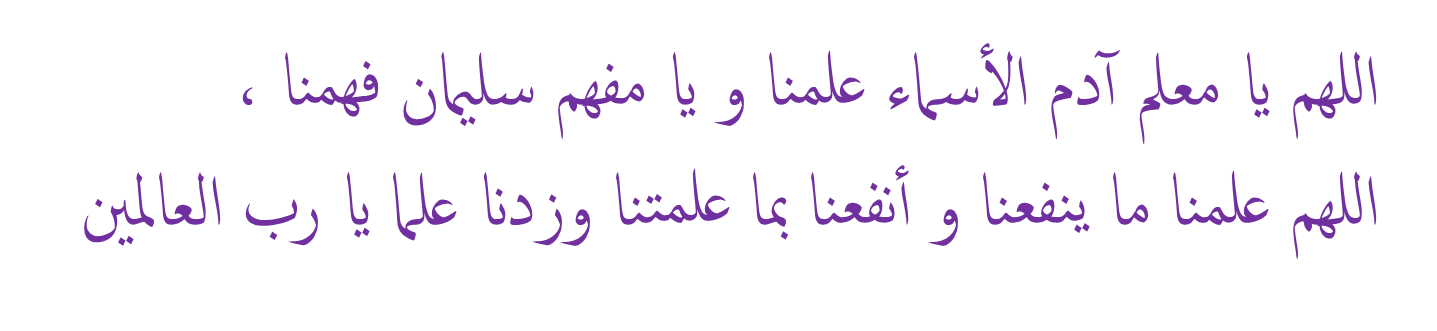 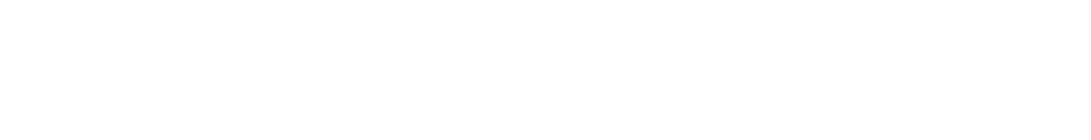 رياضيات 6
                أمل باجوده
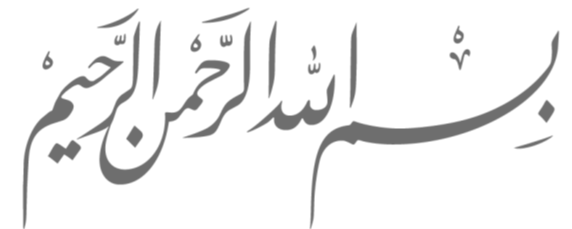 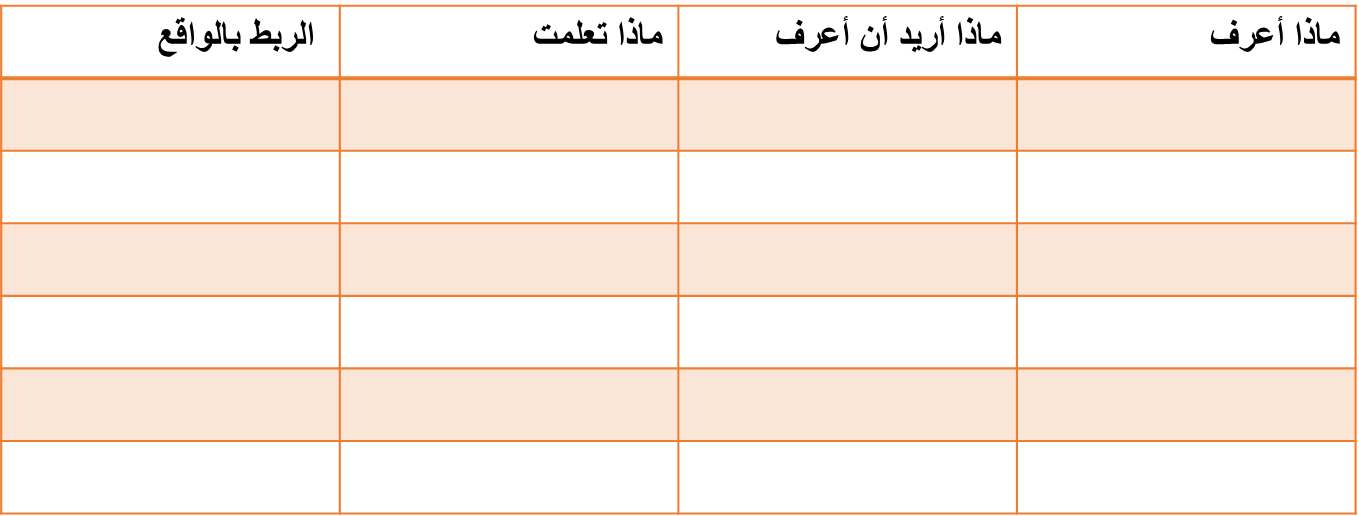 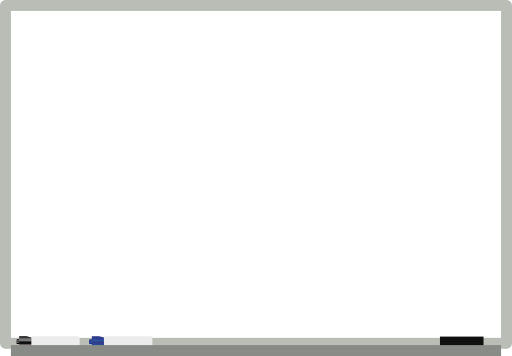 التاريخ :
الحصة :
المادة :
الموضوع :
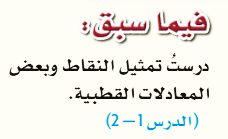 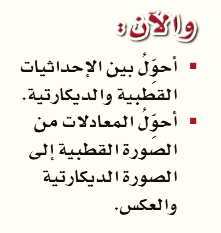 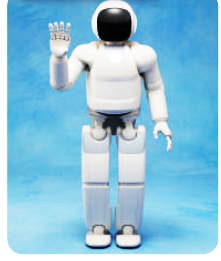 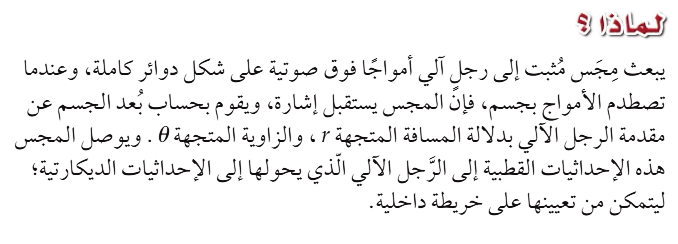 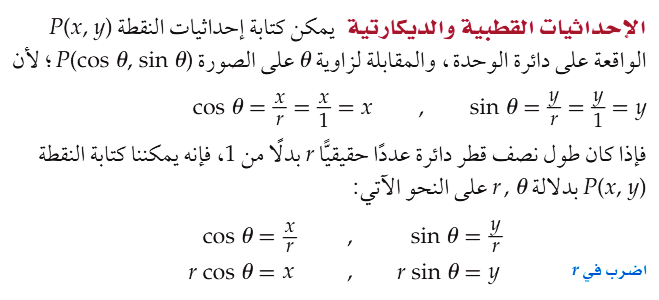 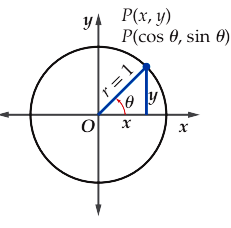 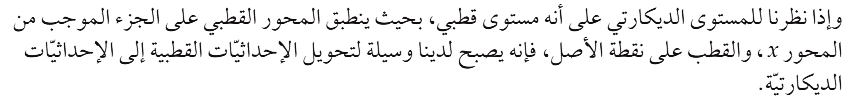 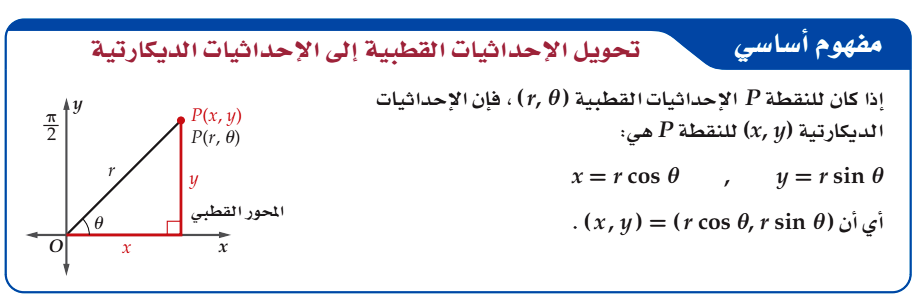 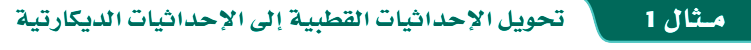 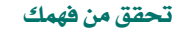 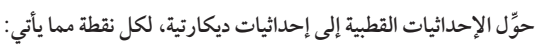 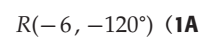 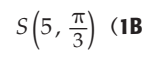 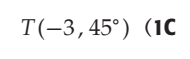 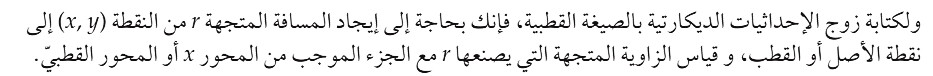 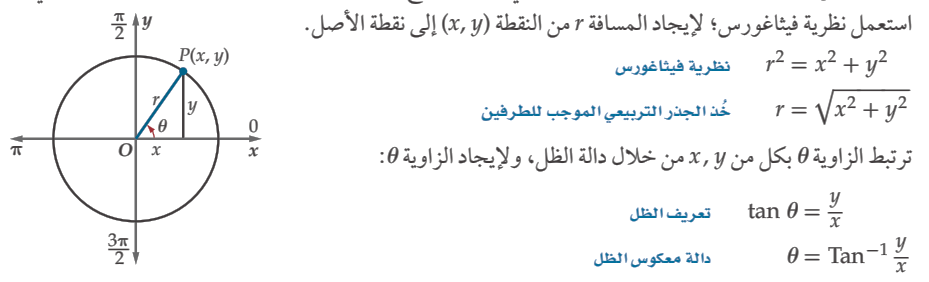 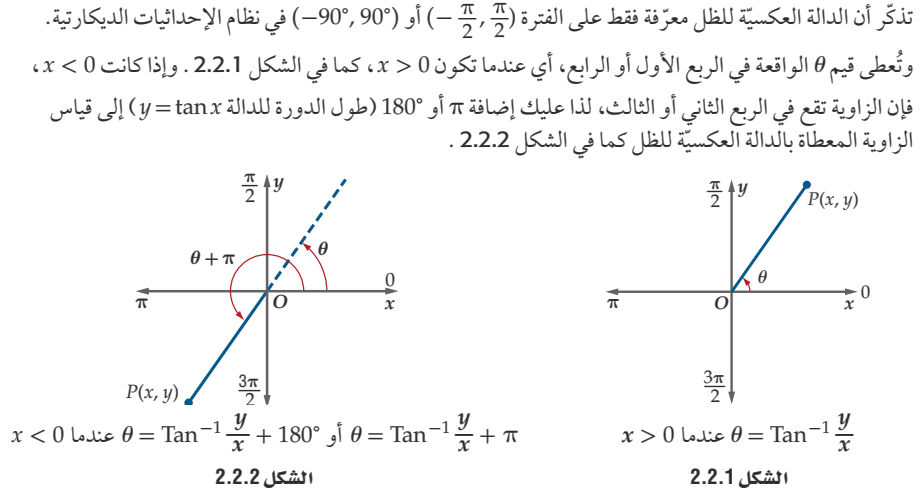 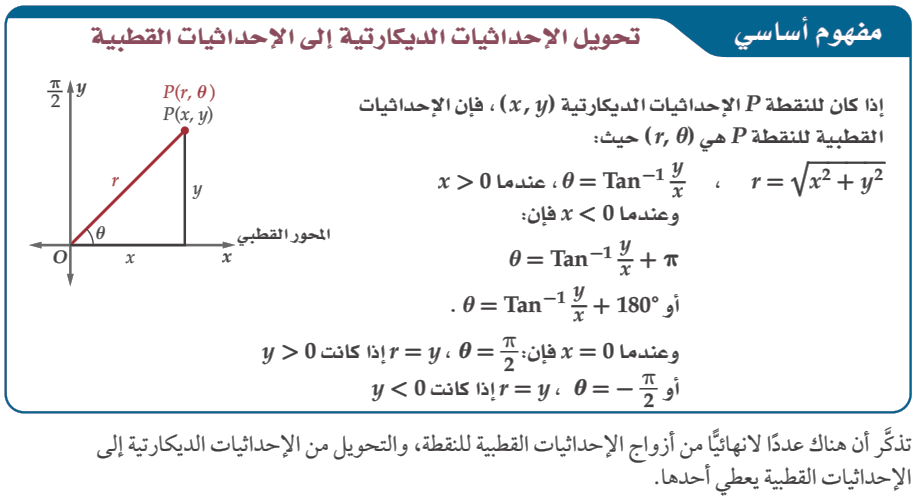 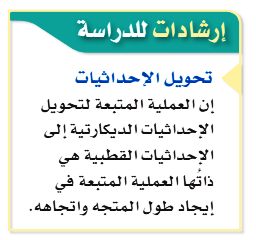 الإحداثيات
القطبية
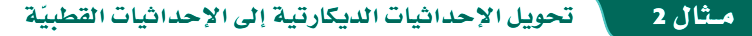 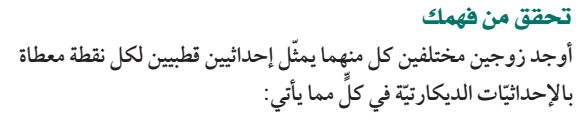 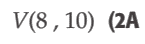 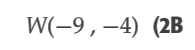 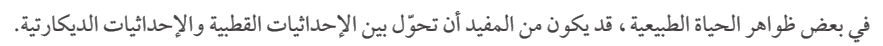 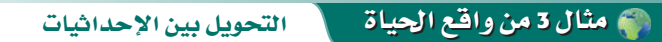 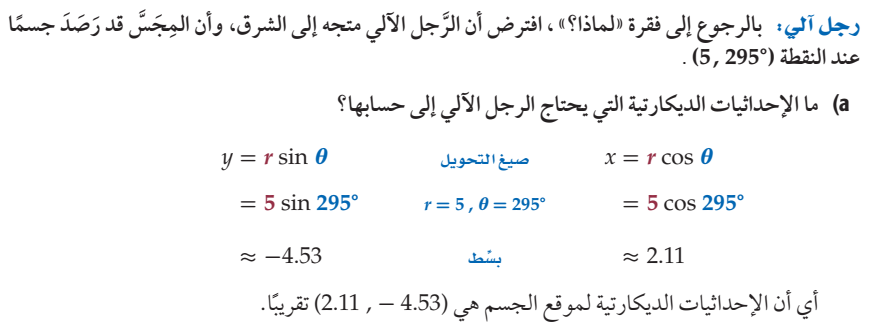 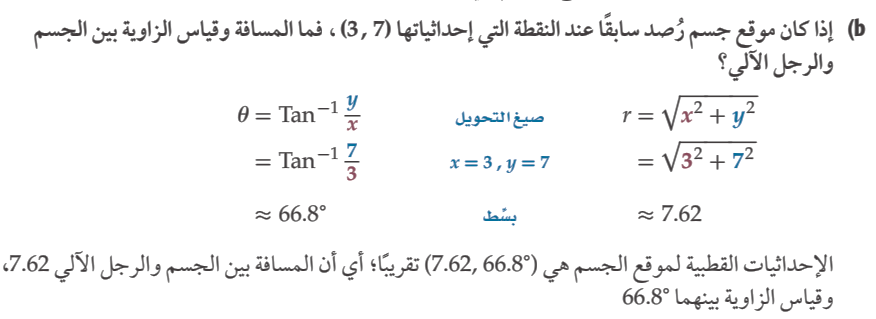 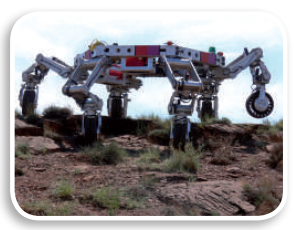 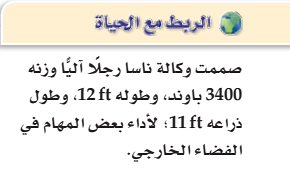 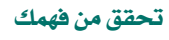 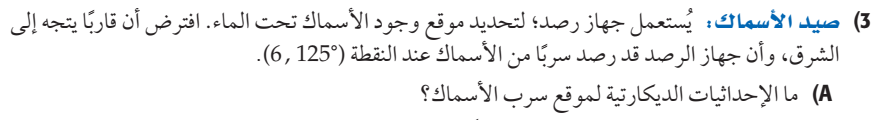 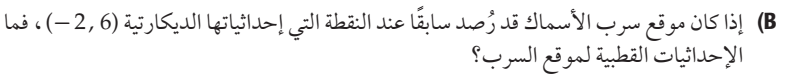 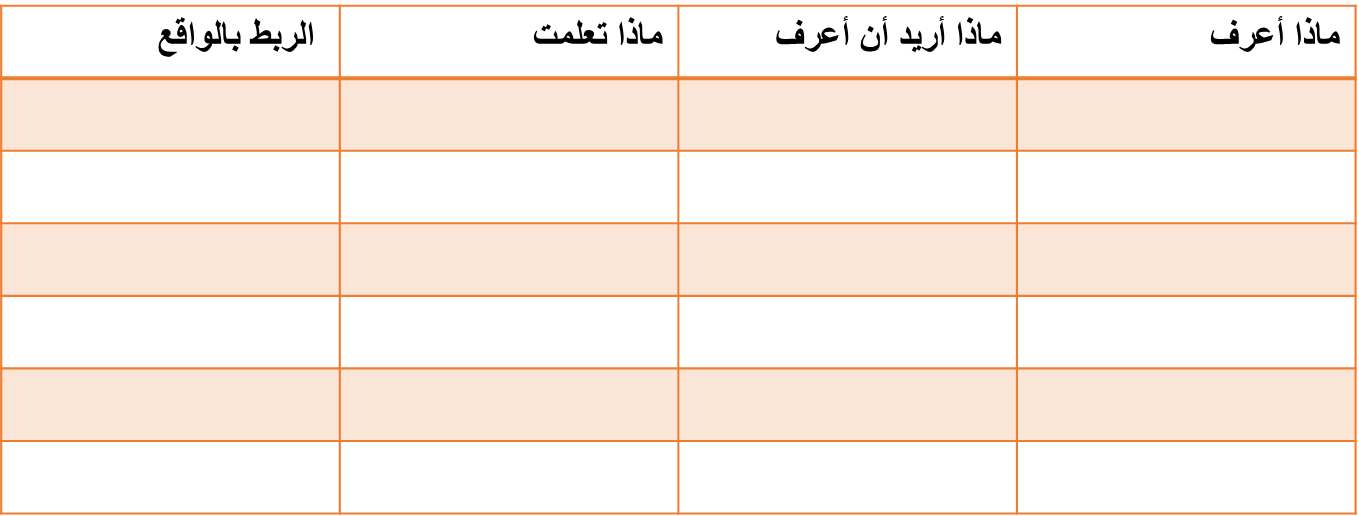 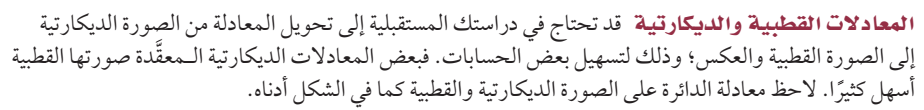 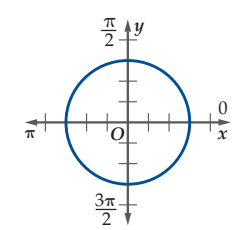 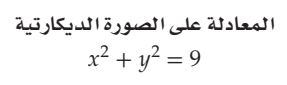 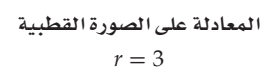 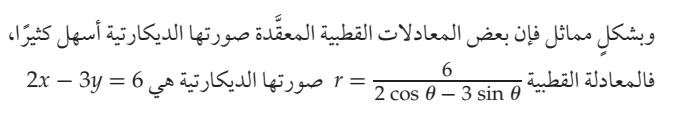 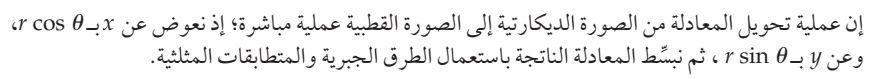 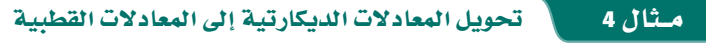 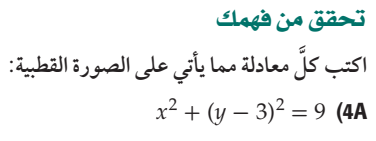 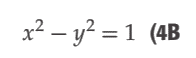 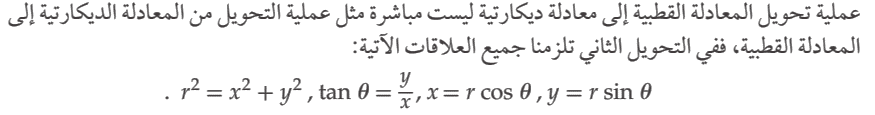 تحويل المعادلة القطبية إلى ديكارتية
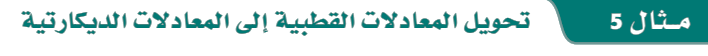 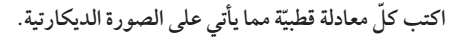 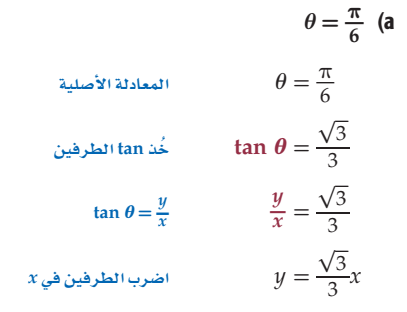 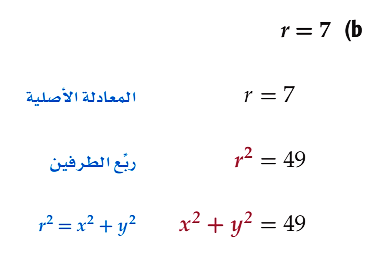 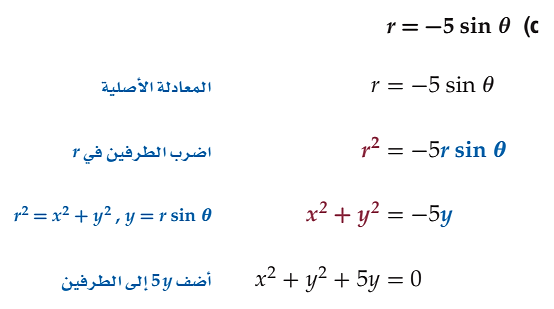 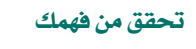 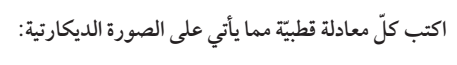 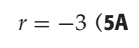 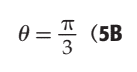 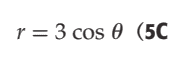 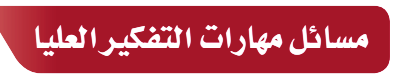 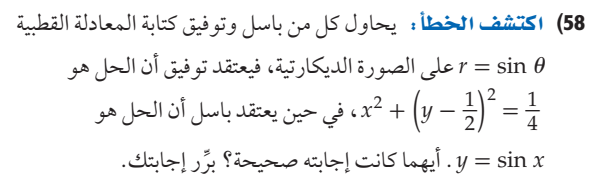 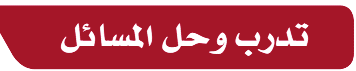 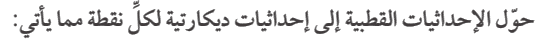 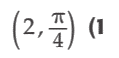 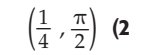 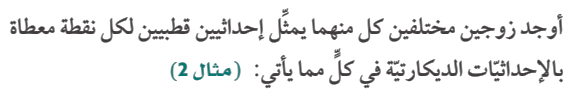 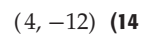 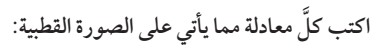 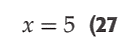 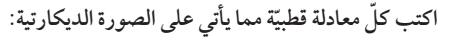 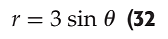 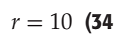 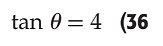 تحصيلي
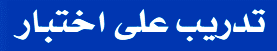 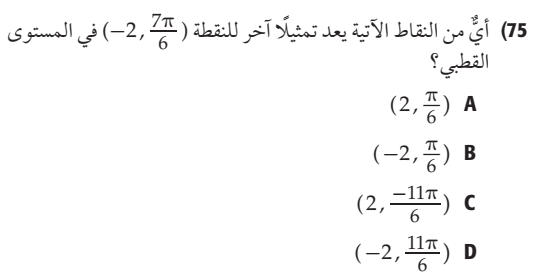 تحصيلي
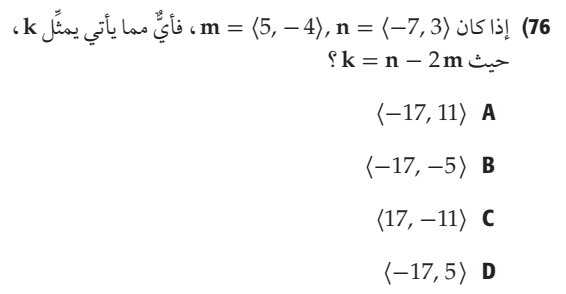 تحصيلي
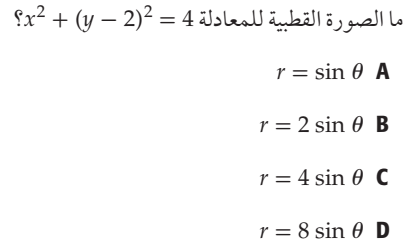 تحصيلي
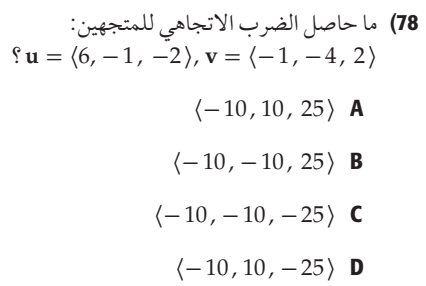 تحصيلي
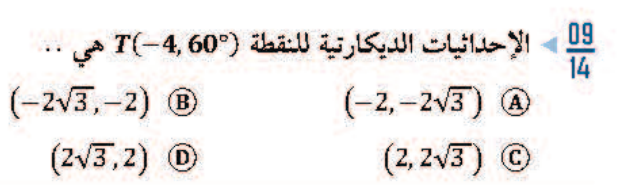 تحصيلي
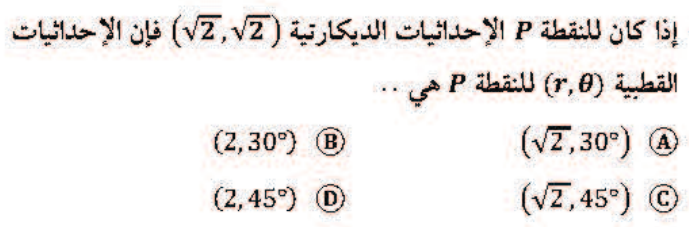 تحصيلي
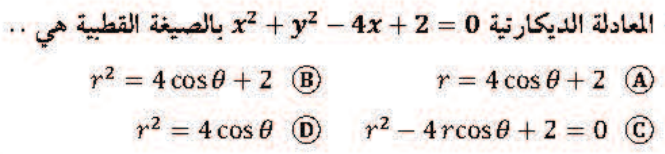 تحصيلي
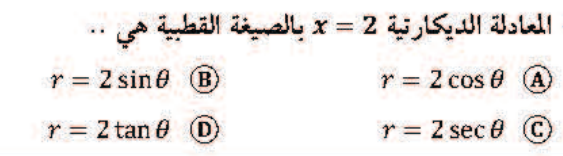 تحصيلي
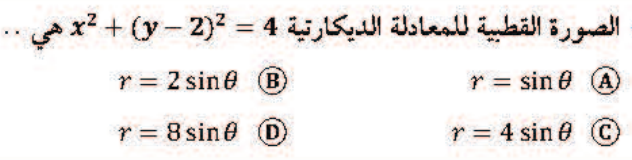 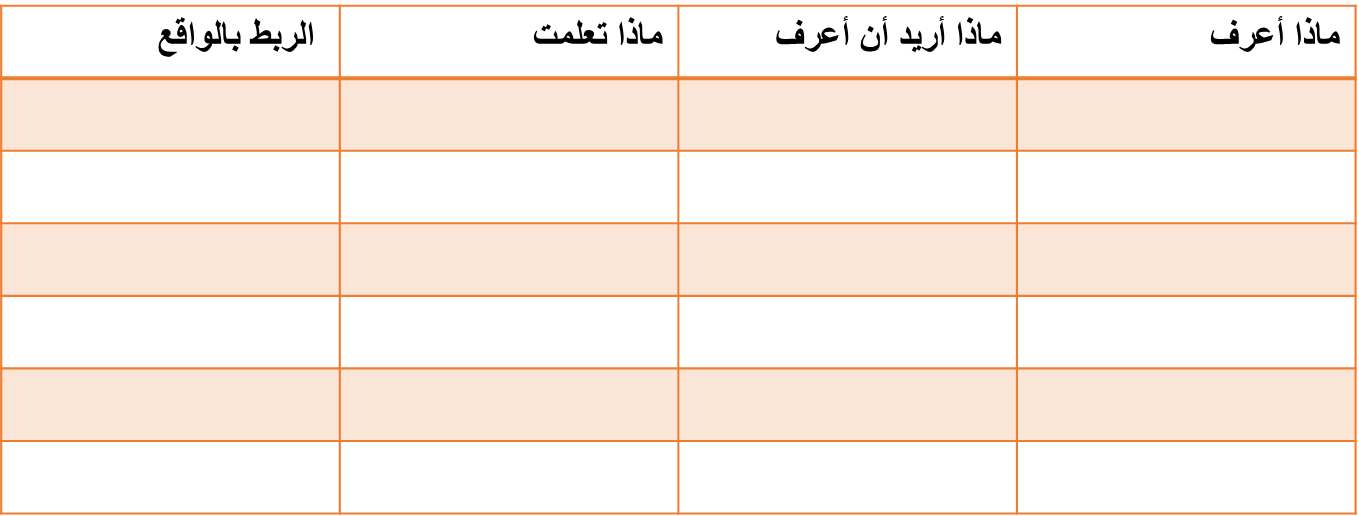 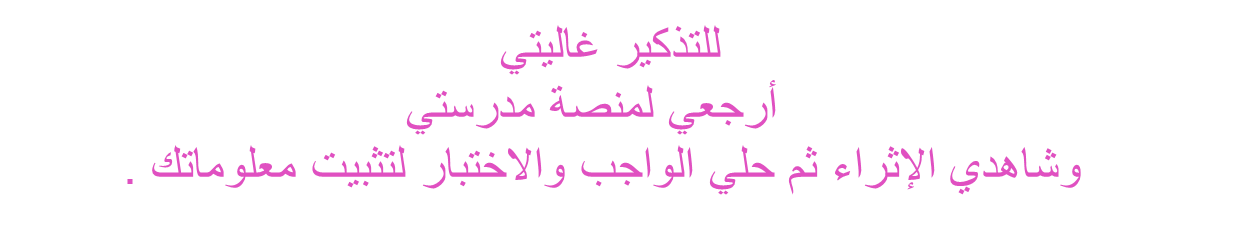 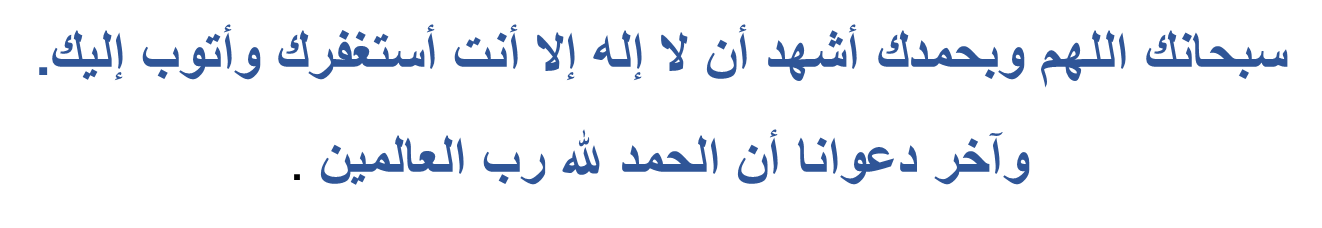